اللغة الاكدية
مقدمة في اللغات القديمة 
كلية الاثار – قسم علم الاثار 
مرحلة ثانية
لهجات اللغة الاكدية  The Akkadian language accents
تفرعت اللغة الاكدية الى عدة لهجات مستخدمة في بلاد الرافدين و منها انتشرت الى مناطق اخرى ، 
و تشتمل هذه اللهجات على :
أولآ : اللهجة الاكدية القديمة : 
     هي أقدم اللهجات الاكدية المدونة و عنها تفرعت جميع اللهجات الاخرى في العصور التالية للعصر الاكدي القديم ، و تظهر عليها التأثر الواضح باللغة السومرية و هي مليئة بالمفردات السومرية . 
أستخدمت اللهجة الاكدية القديمة من قبل الاقوام الاكدية نفسها منذ هجراتها الى وسط جنوب بلاد الرافدين حتى نهاية عصر سلالة أور الثالثة .
نص مسماري أكدي من مدينة مرد
ثانيا : اللهجة البابلية  :  

          و تفرعت هي الاخرى الى عدة لهجات و كتابات و تقسم الى :
اللهجة البابلية القديمة ( 2000 – 1500 ق.م. )  : أستخدمت في العصر البابلي القديم و تعتبر  لهجة قياسية من ناحية اتباعها للقواعد الصحيحة و من أشهر نصوصها شريعة حمورابي و  شريعة اشنونا . 

2)  اللهجة البابلية الوسيطة  ( 1500 – 1000 ق.م. )  : أستخدمت في العصر البابلي الوسيط (الكاشي) و تمثل هذه اللهجة تطورا واضحا للغة الاكدية و انتشرت انتشارا واسعا في منطقة المشرق العربي ، و من أشهر نصوص هذه اللهجة نذكر نصوص الالاخ و أوغاريت و خاتوشا .
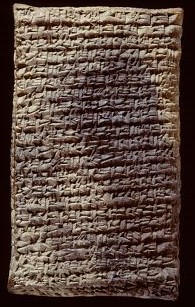 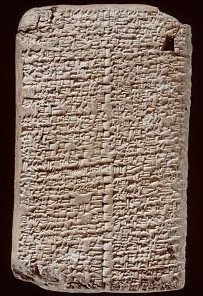 نصوص مسمارية البابلية
ج- اللهجة البابلية الحديثة ( 1000 – 626 ق.م. )  : بدأ ظهور اللغة الآرامية و تاثيراتها  في هذه اللهجة  .  

د- اللهجة البابلية المتأخرة  (  626 ق.م. – القرن الاول الميلادي  )  : ازداد فيها تاثير الآرامية و أصبح جليا و واضحا في القواعد و التعابير .
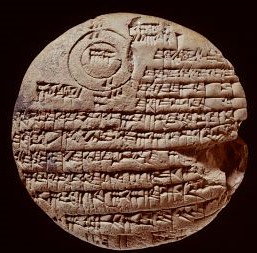 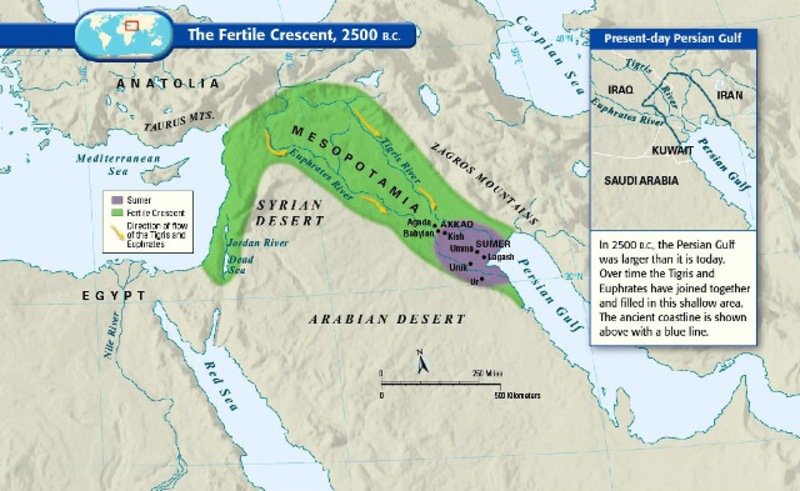 شكرا لحسن أصغائكم